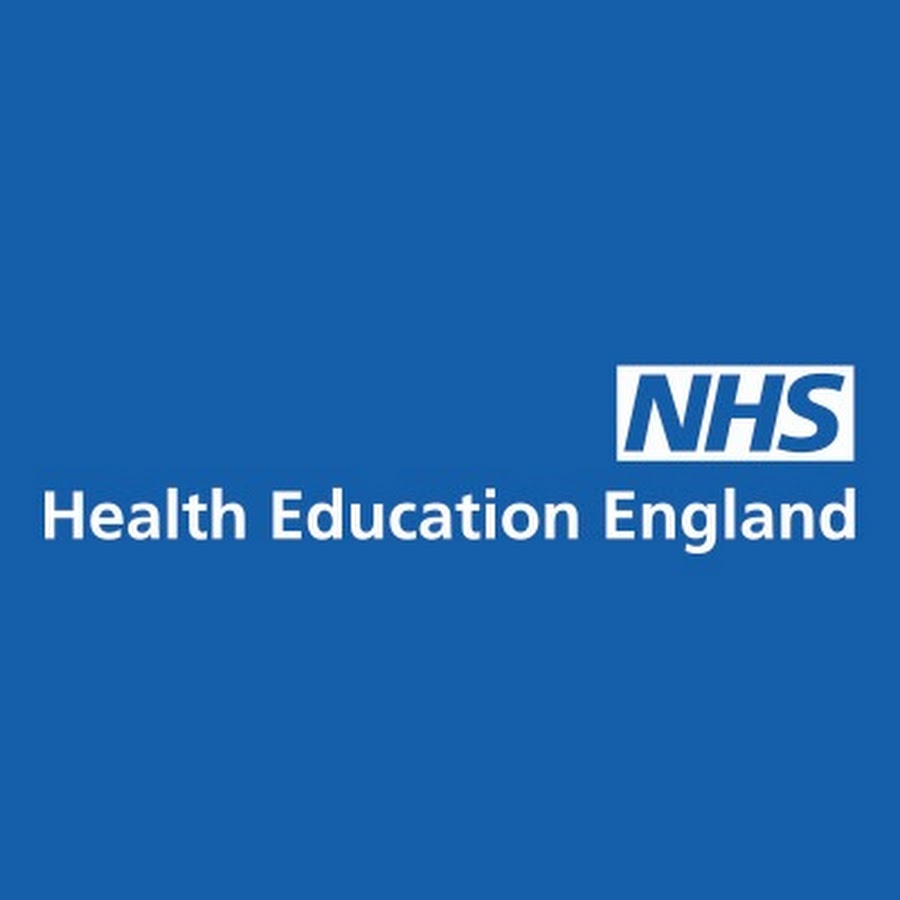 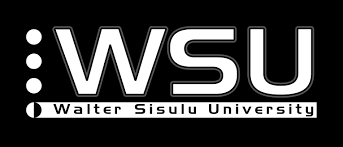 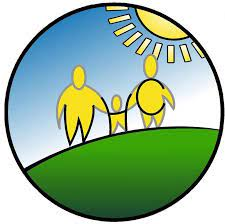 National Population Health Fellowship
Cohort 2
Wincanton Health Centre
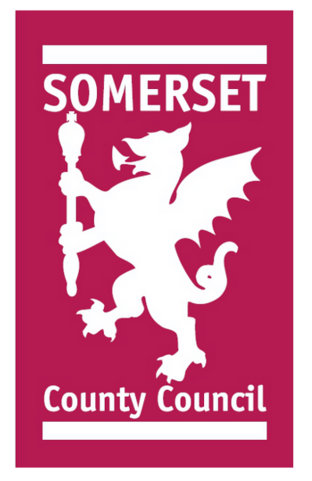 Solomon Lebese GP Registrar ST3
My Population Health Fellowship Experience
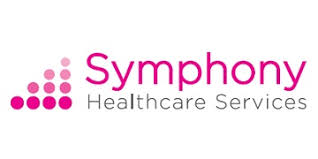 The Sweet spot: Synergistic point of influence
Sweet Spot
What I have been doing so far
Supervisor: Dr Orla Dunn

Library Project: Starting in Taunton Library looking at acceptability of community assessment of weight, height and BP. Anticipating an initial successful trial we will be hoping to explore how this data can be easily fed back to primary care to update patient records.

Men’s Shed project: looking at using a community venue for hypertension case finding and initial home blood pressure monitoring, launching currently in Highbridge but with an aim to expand across Somerset. 

Practice based automated assessment: of weight, height and BP. This project is at a very early stage but we are looking at the cost effectiveness of introducing machines like this to GP practices. There is some funding available from public health to support this but we would also be looking for contributions to on-going costs from practices / PCNs.

South Somerset West PCN Neighbourhood: Healthy weight and prehabilitation programme for patients awaiting elective orthopaedic operations at Yeovil District Hospital
What I hope to get out of the fellowship?



To gain a greater understanding of PHM and the wider strategic view

How to gather and interpret public health data

How to implement and evaluate a population health intervention

To gain an understanding of the ICS in Somerset, system-wide working and how PHM agenda will be fulfilled in the county

To build and network with others with population and leadership interests and expertise